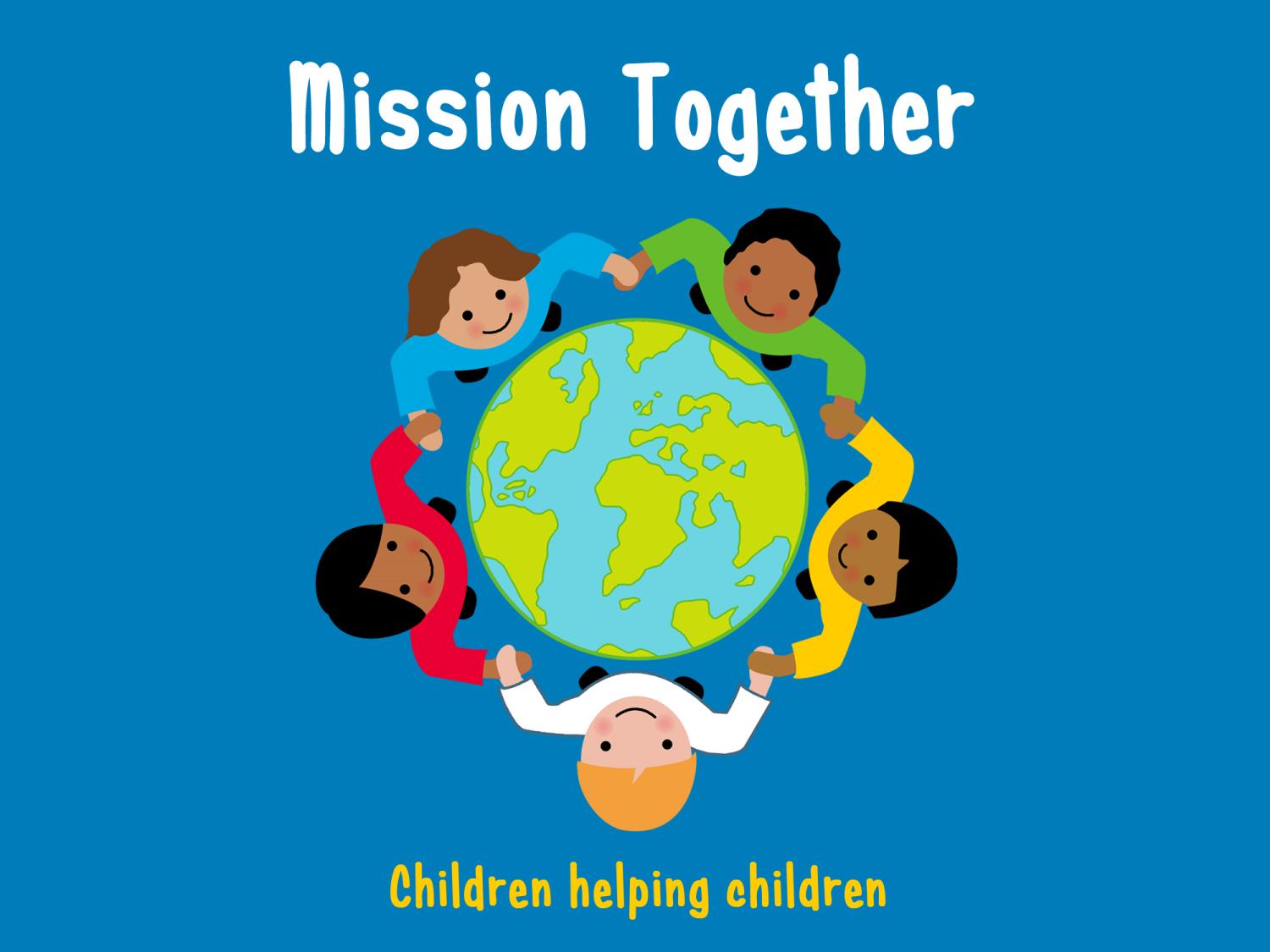 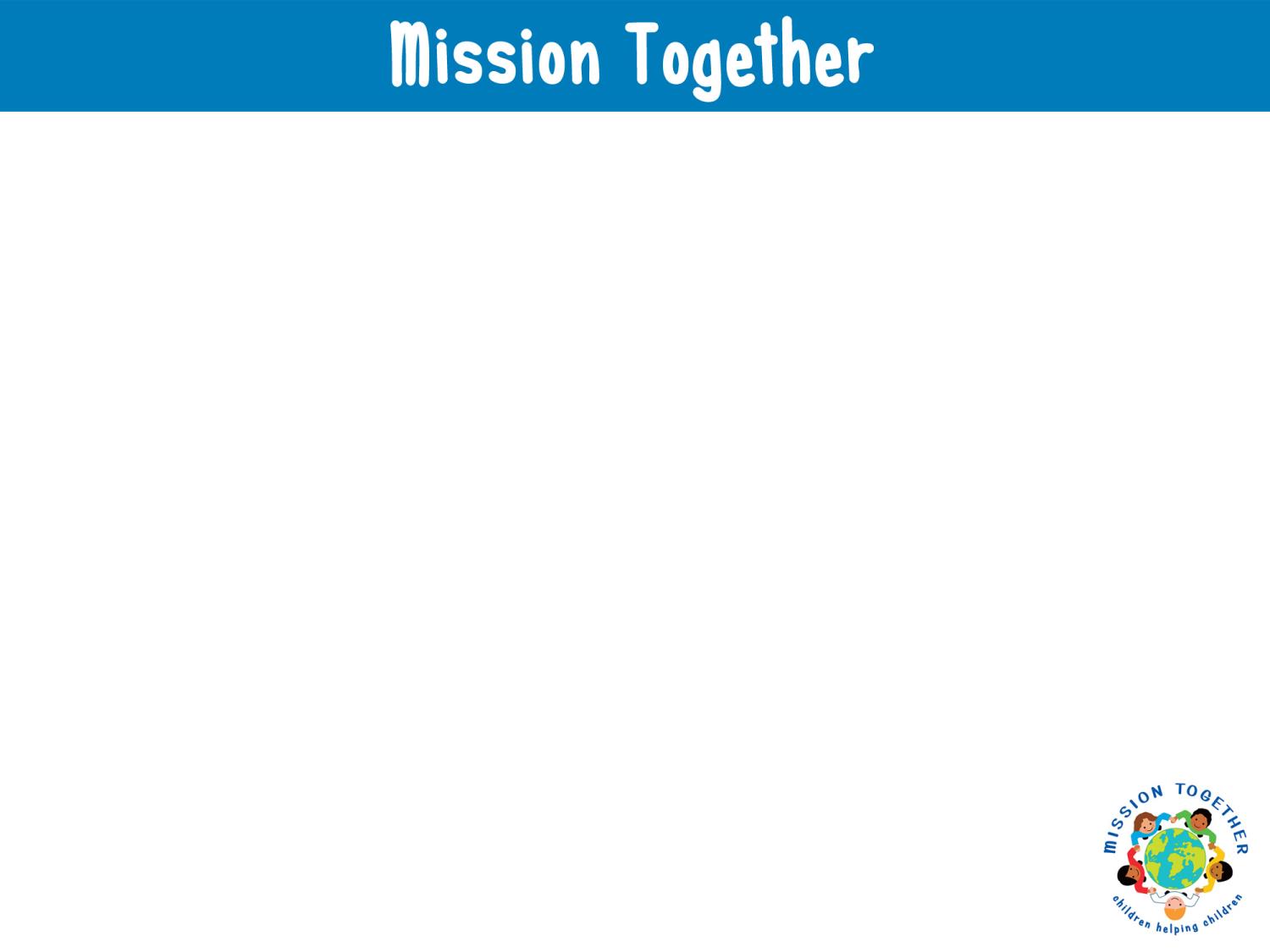 ‘ Some people brought their children to Jesus, so that he could bless them. His disciples told the people to stop bothering him.
 But Jesus said, “Let the children come to me. Anyone who is like these children belongs to God’s kingdom.”’

Matthew 19:13-14
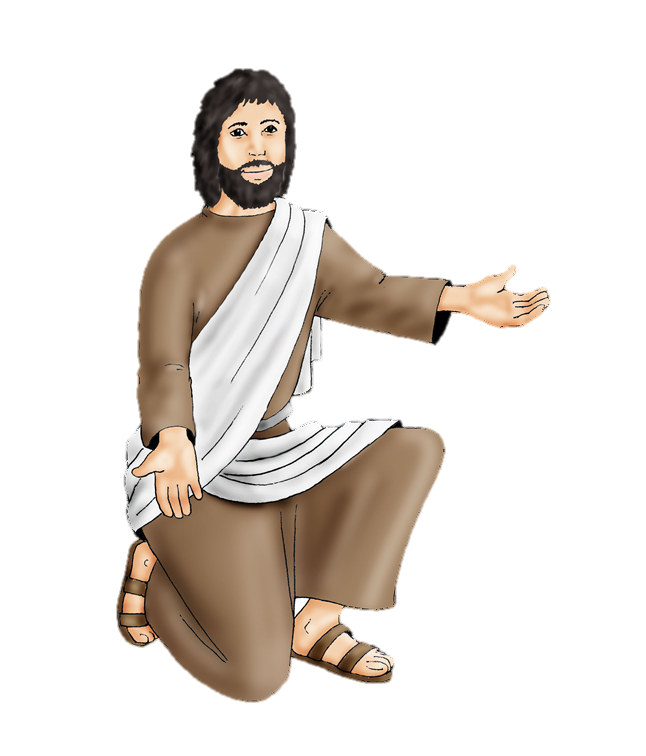 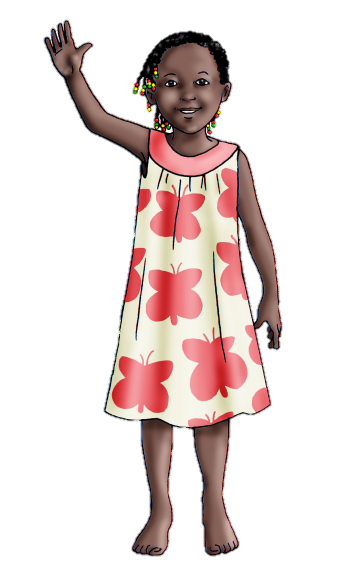 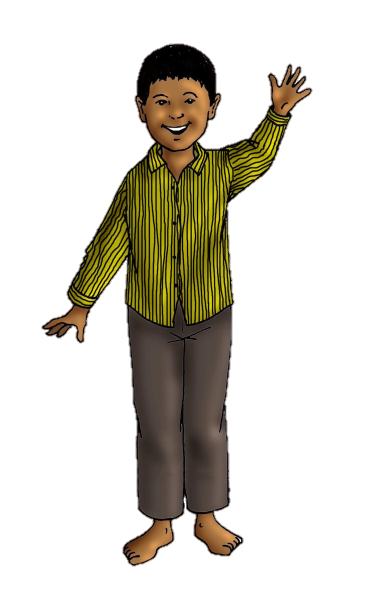 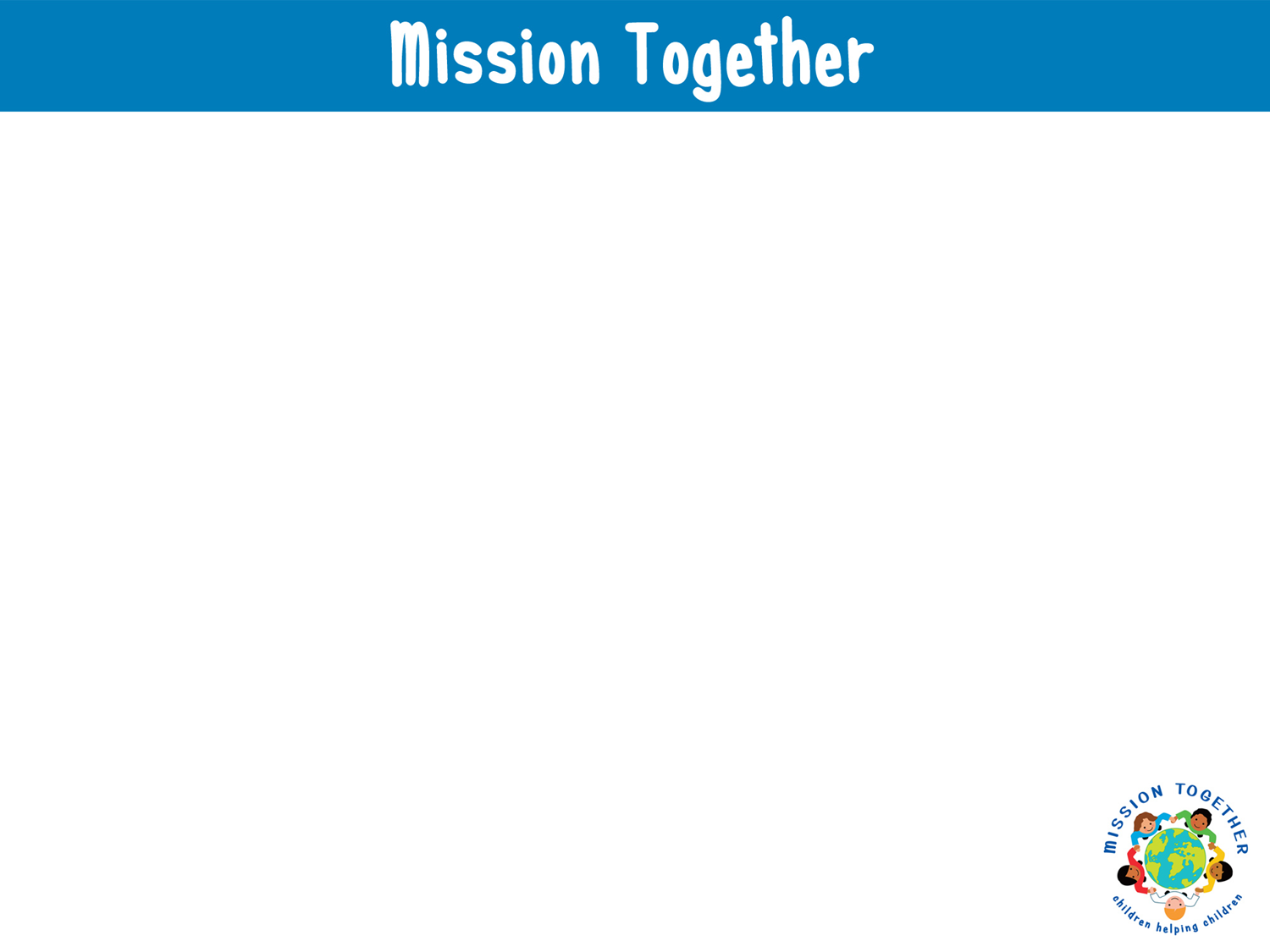 Portugal
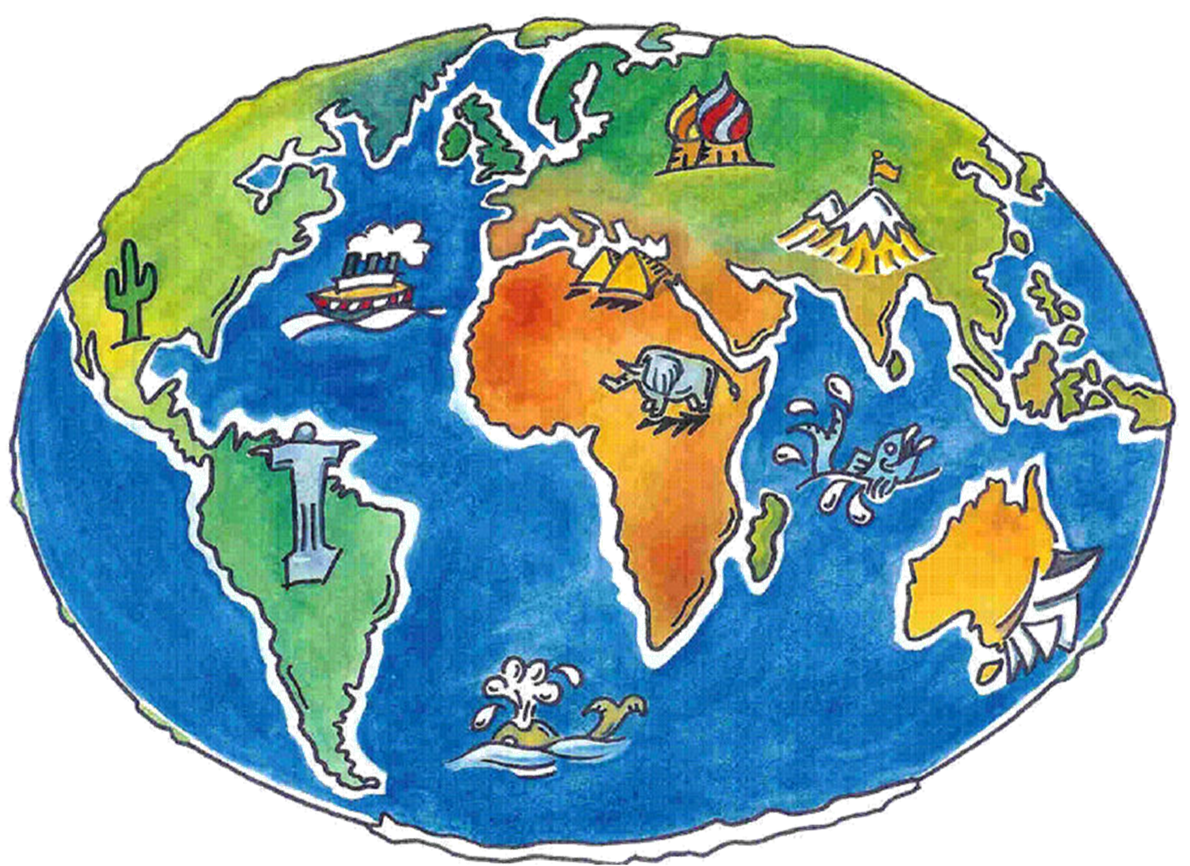 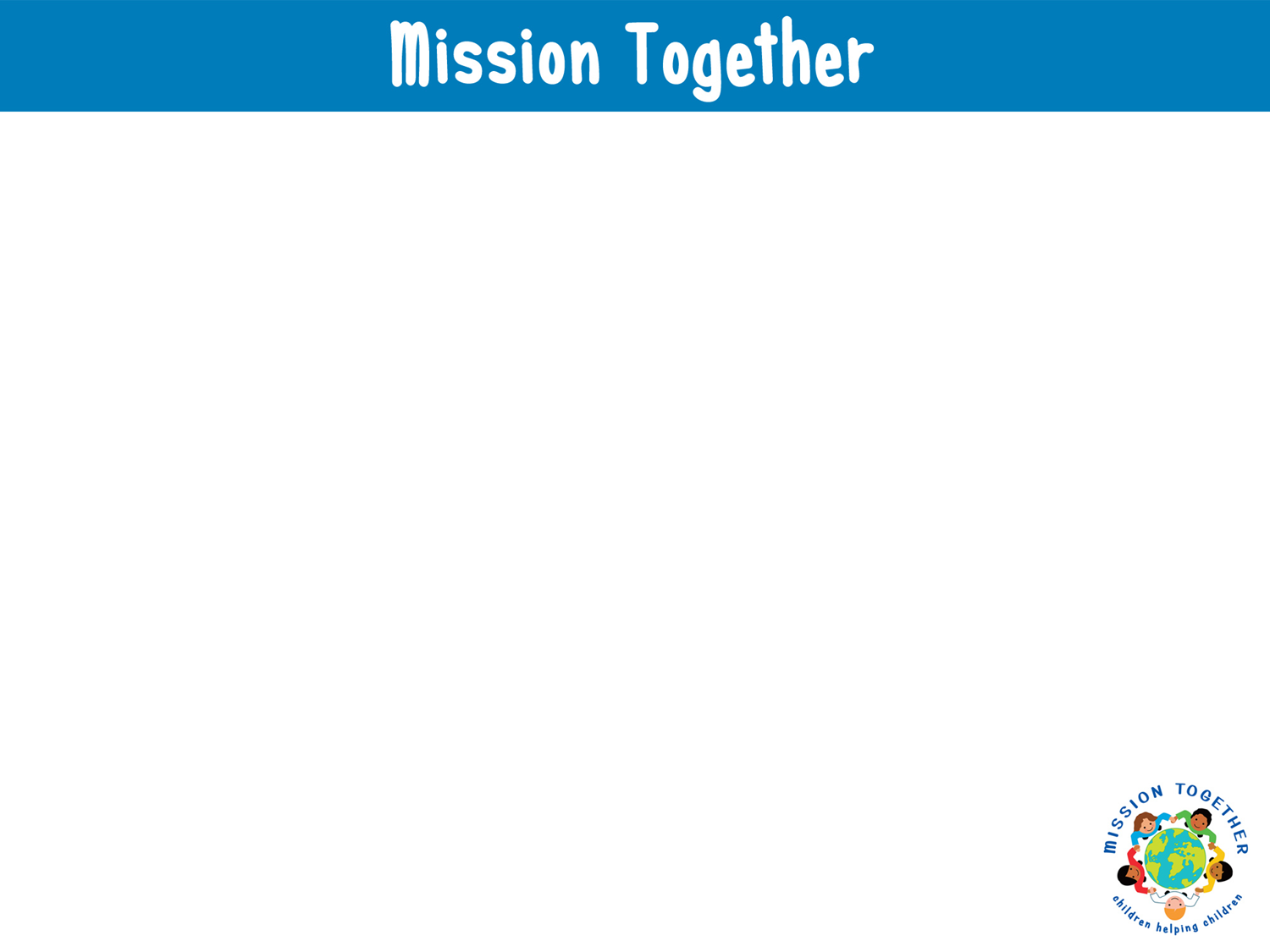 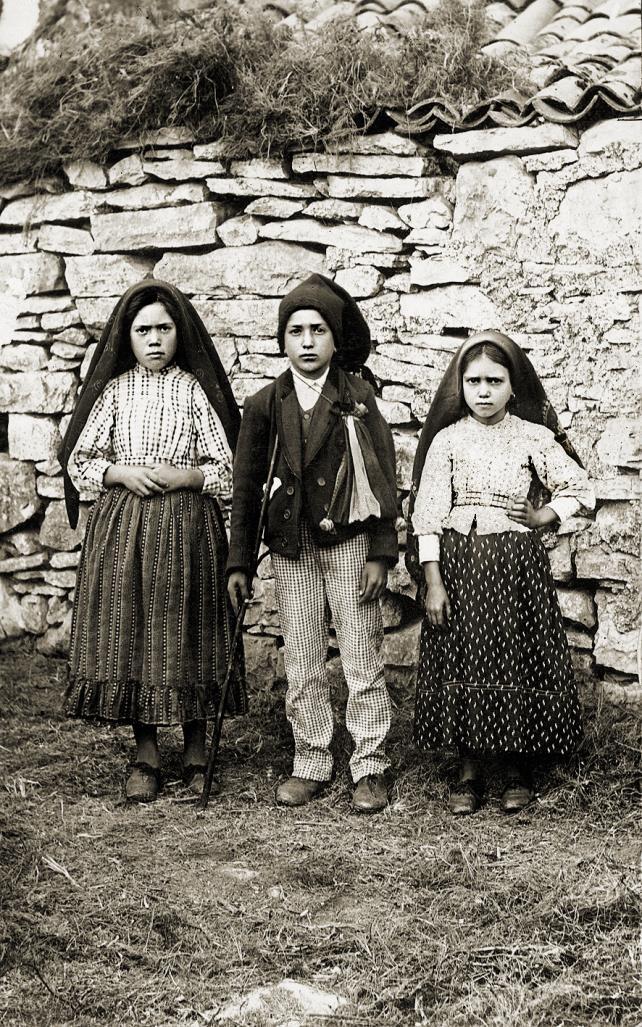 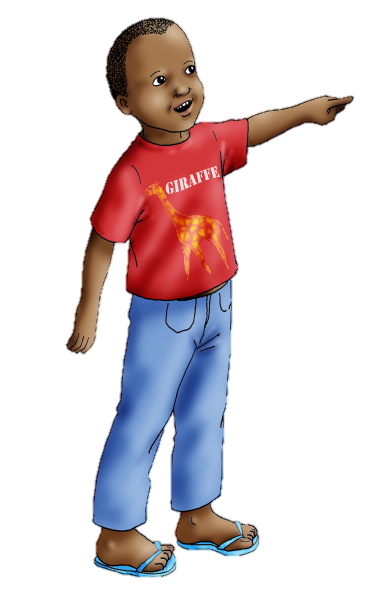 Lucia, Francisco and Jacinta
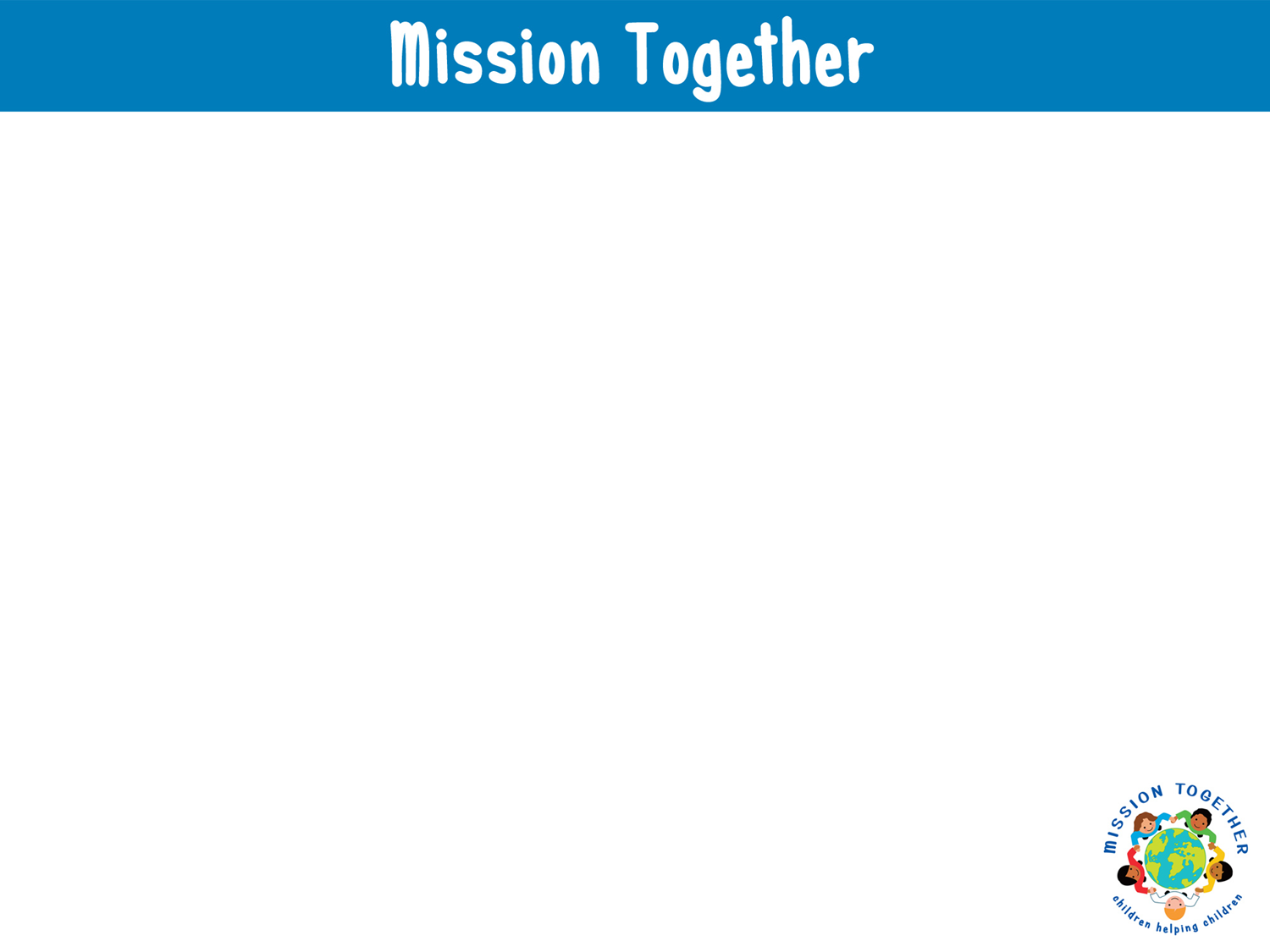 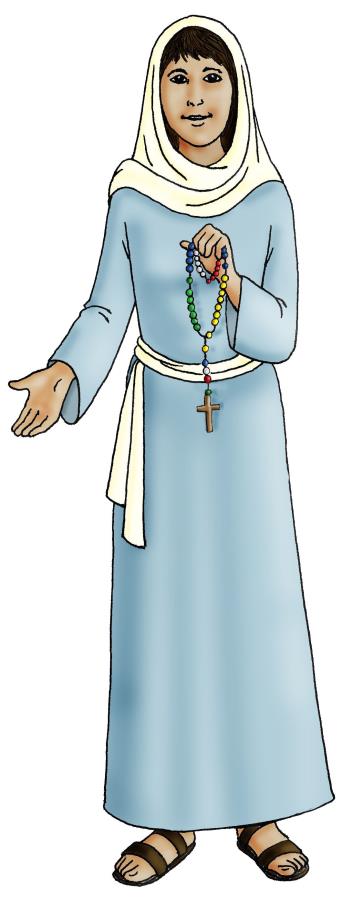 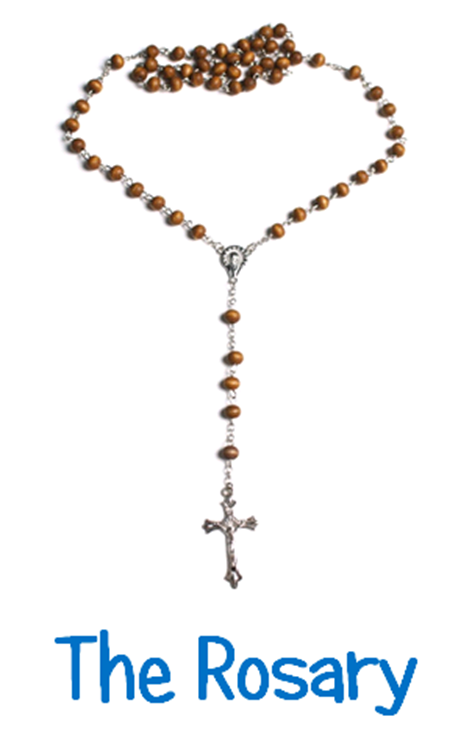 Rosary Beads
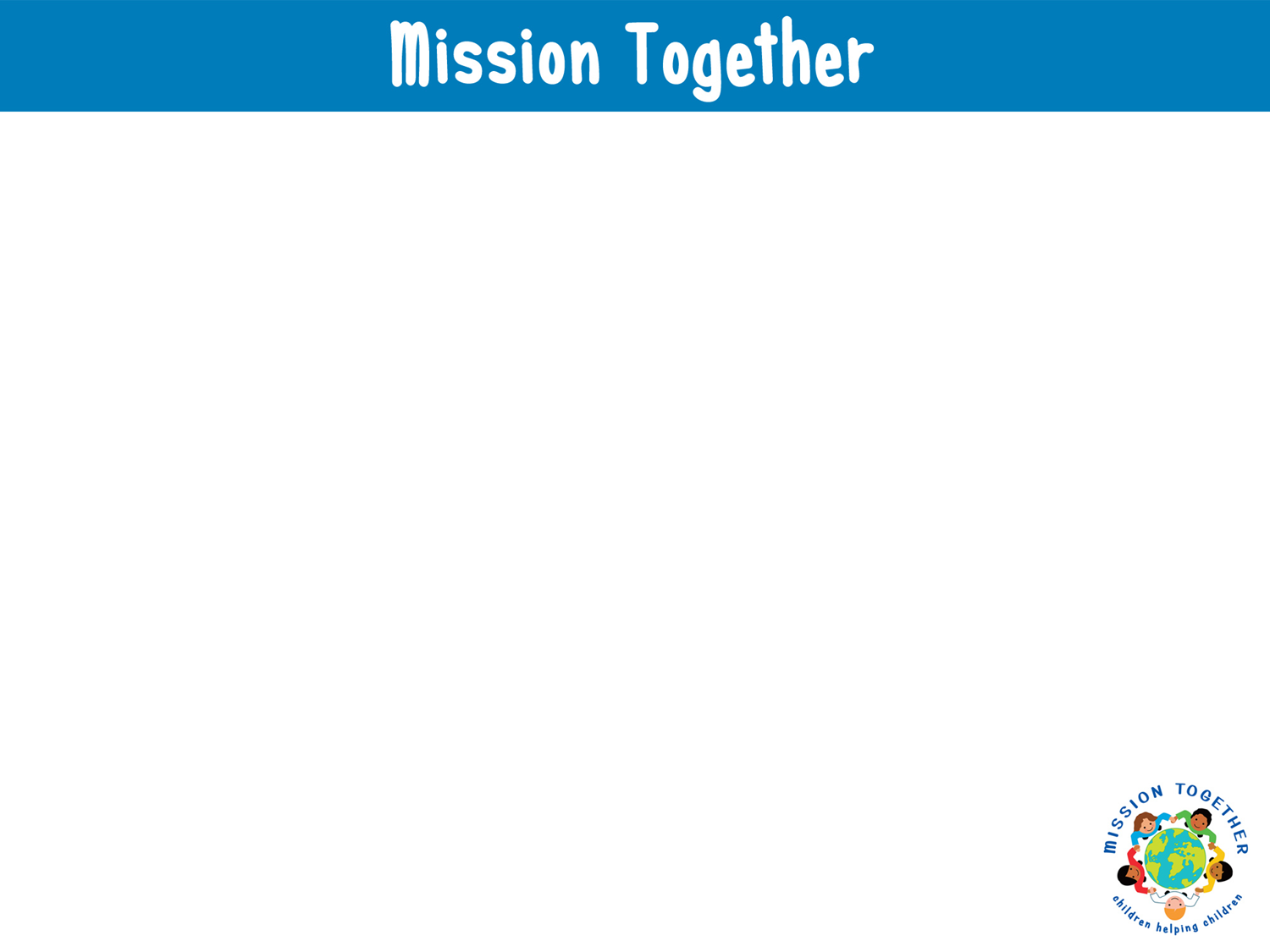 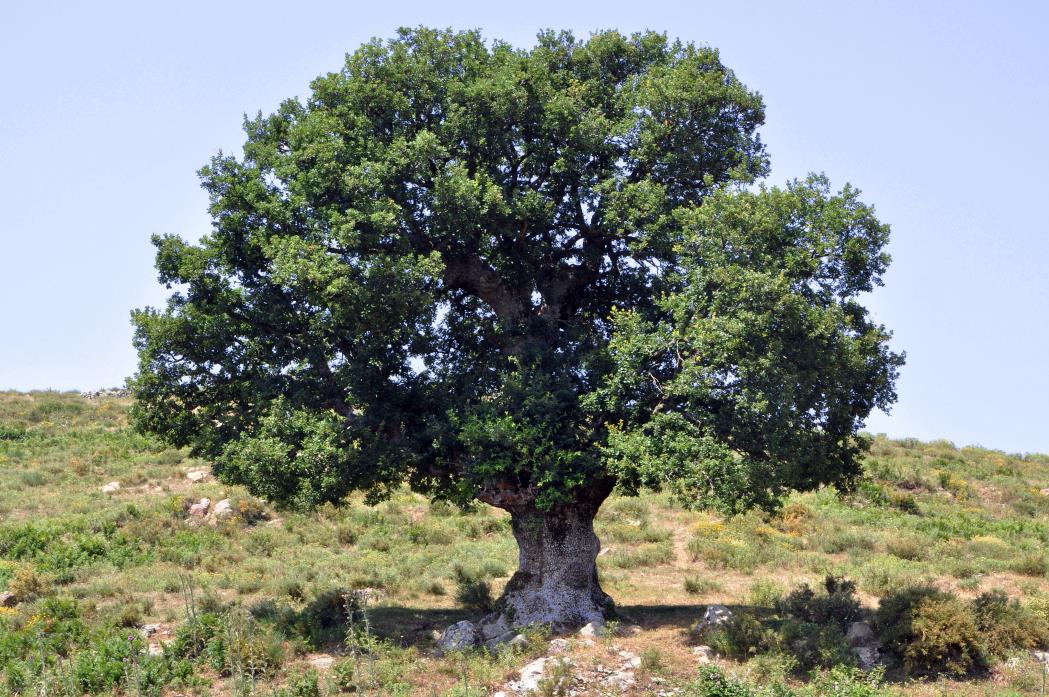 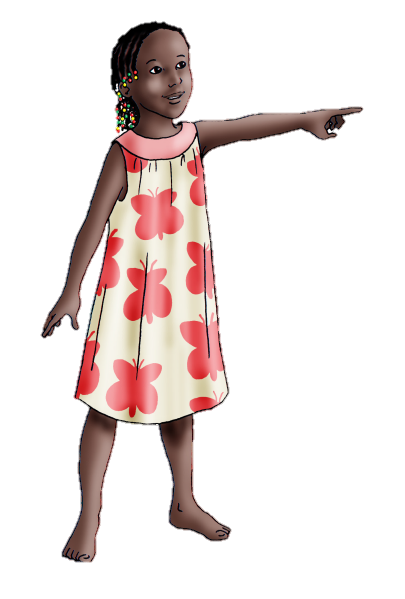 The children stopped by a small tree
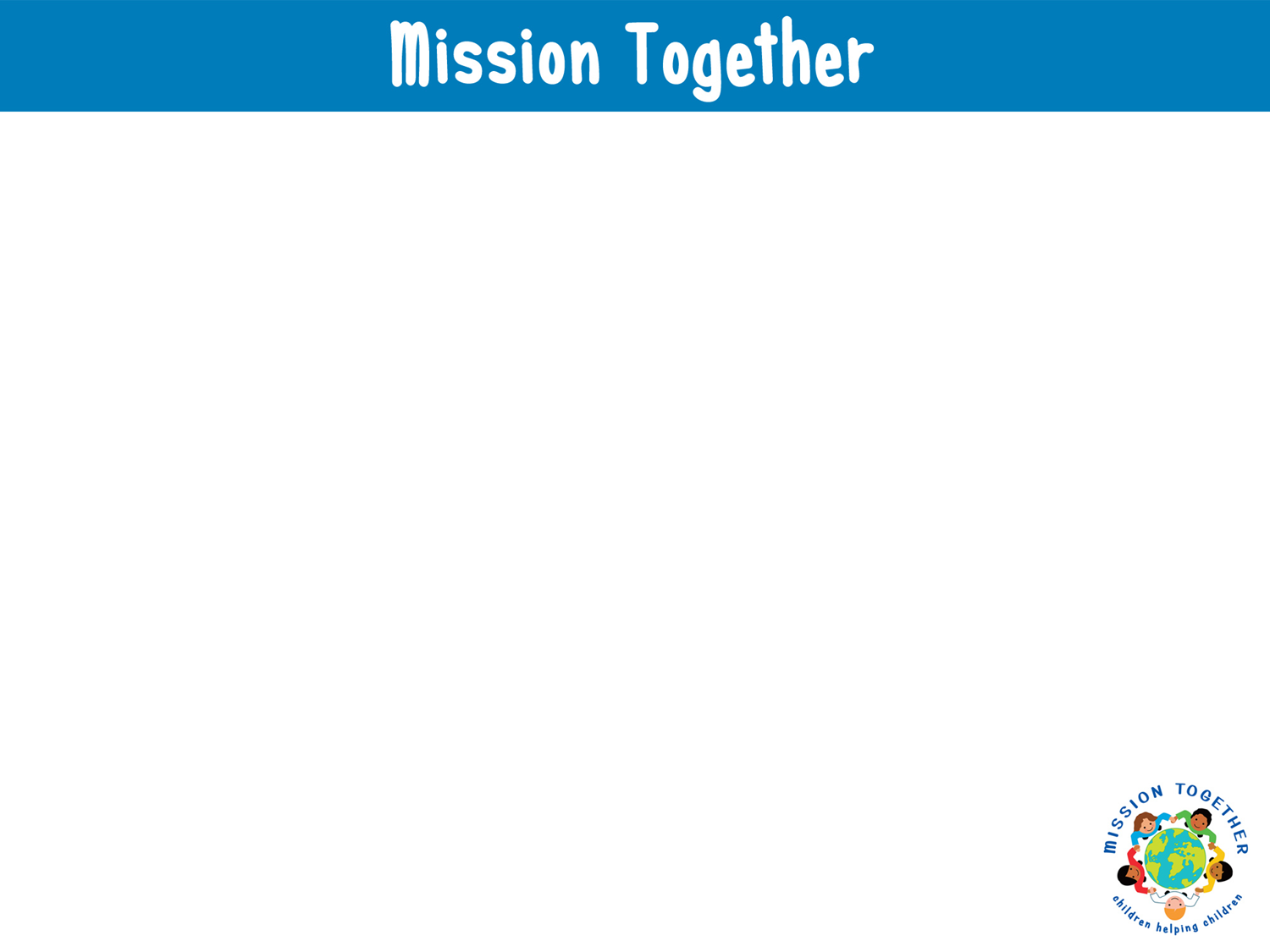 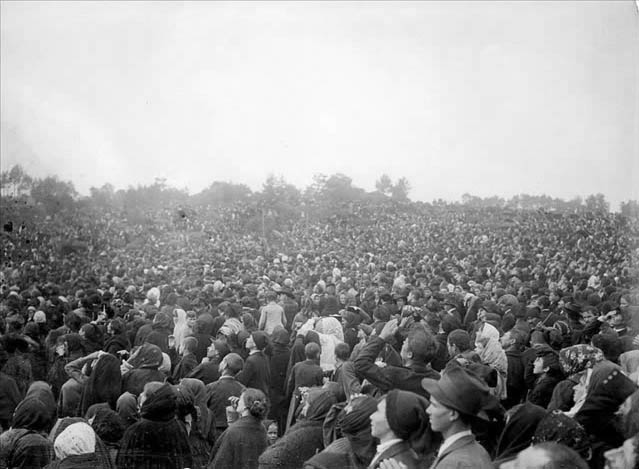 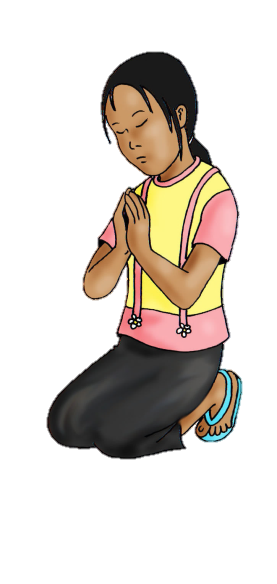 Crowds gathered to pray for peace
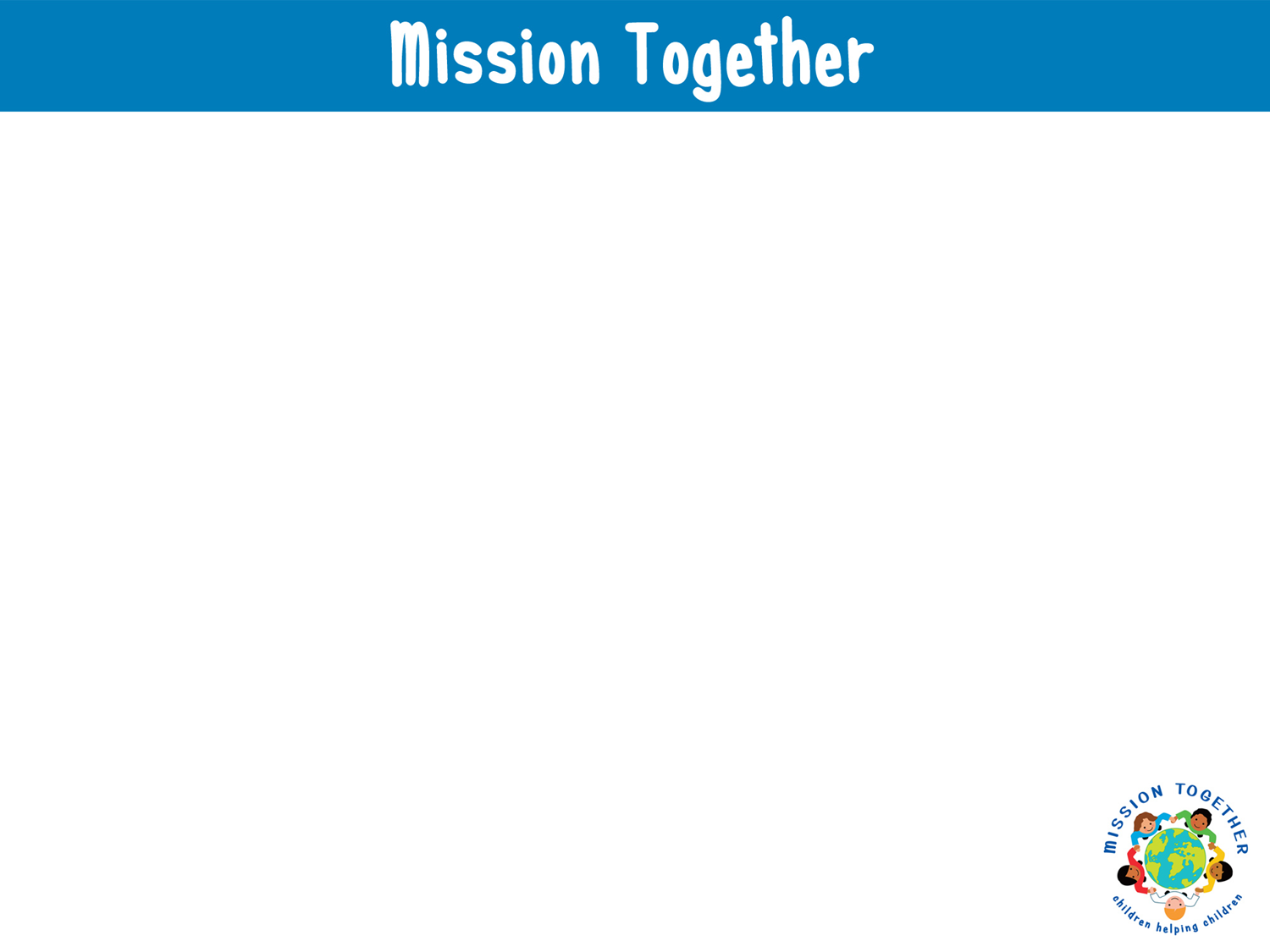 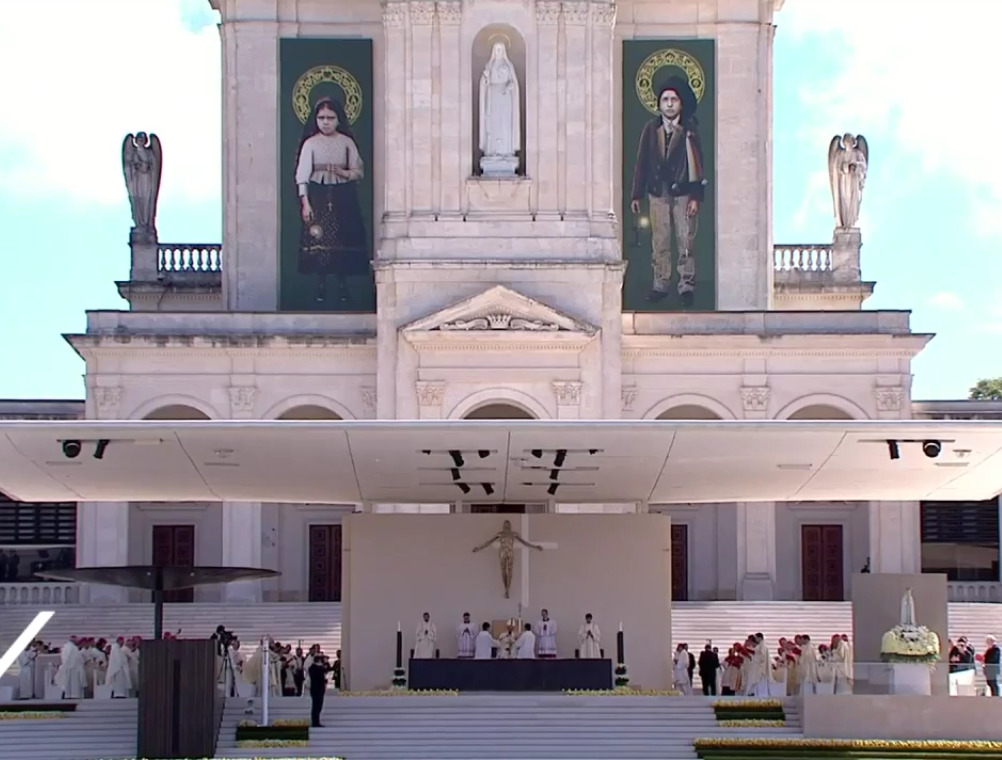 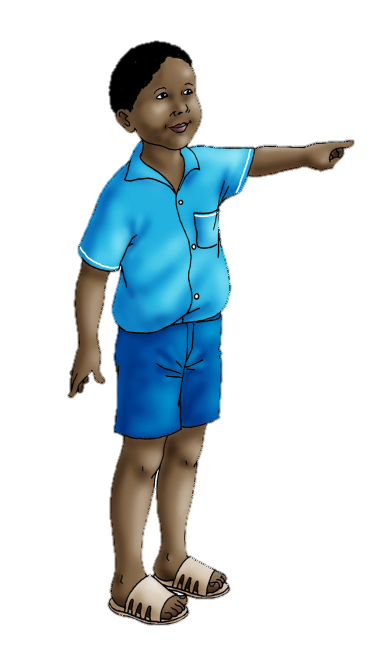 Now Francisco and Jacinta are saints
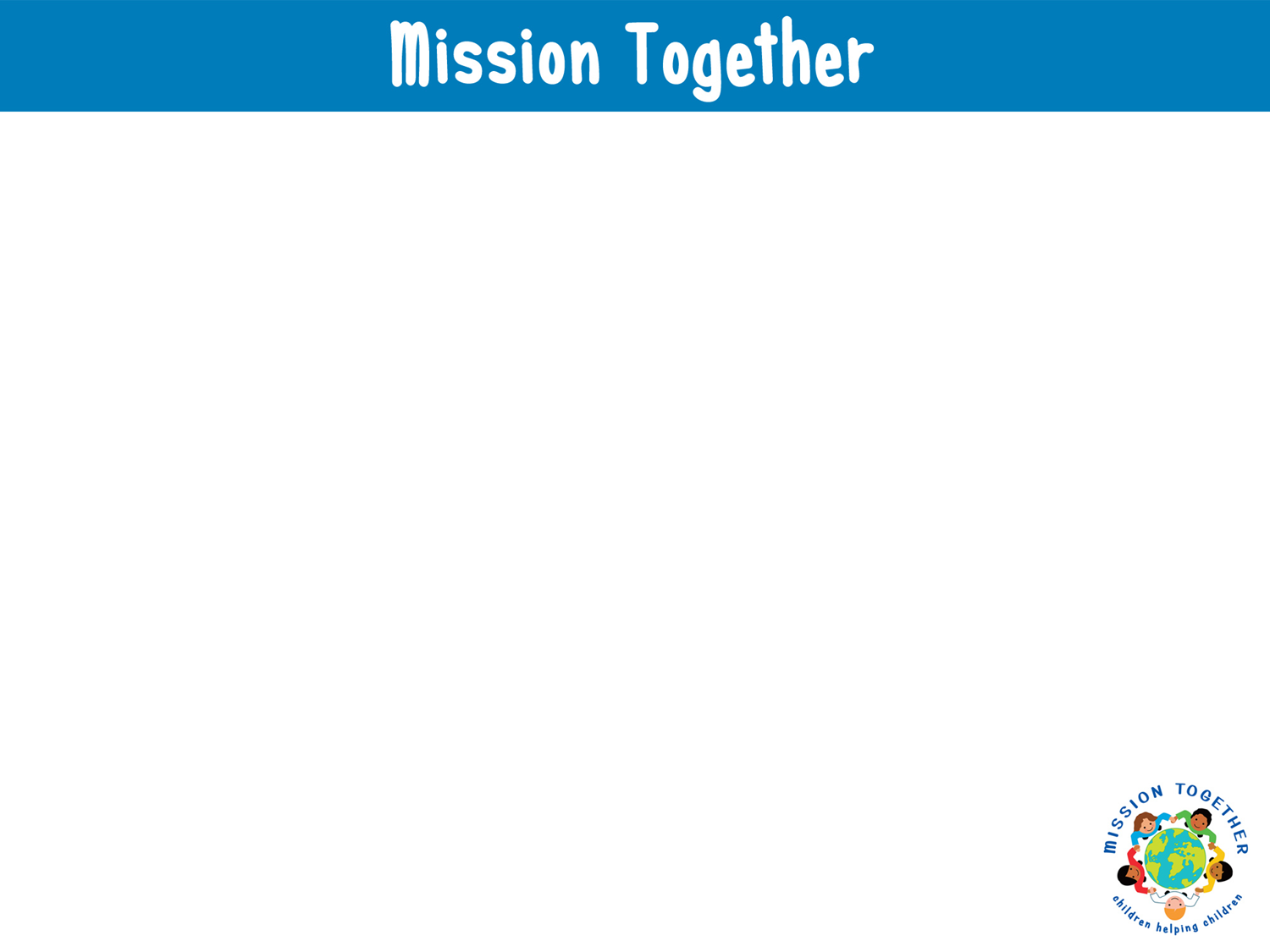 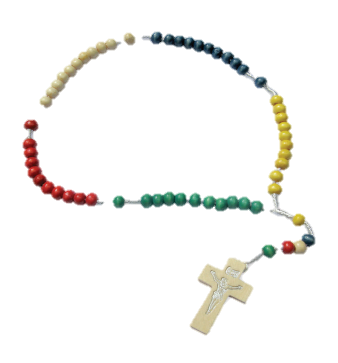 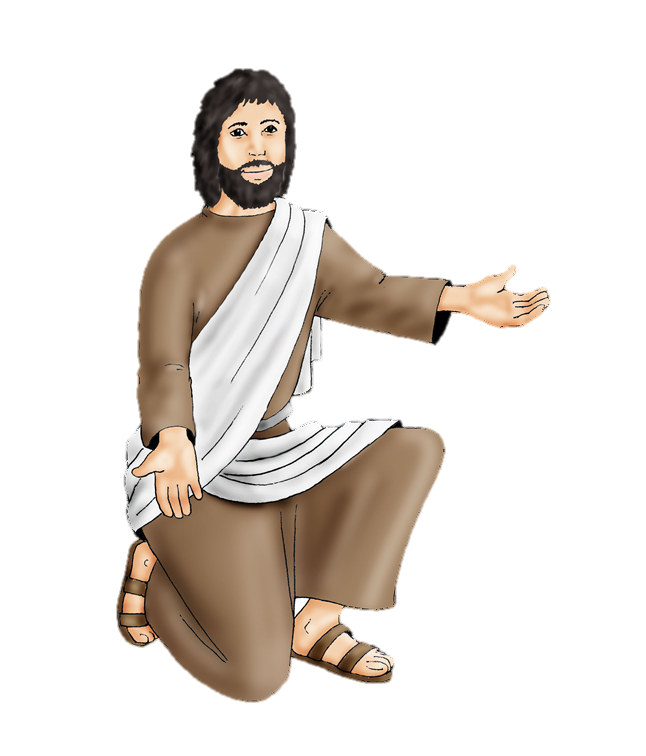 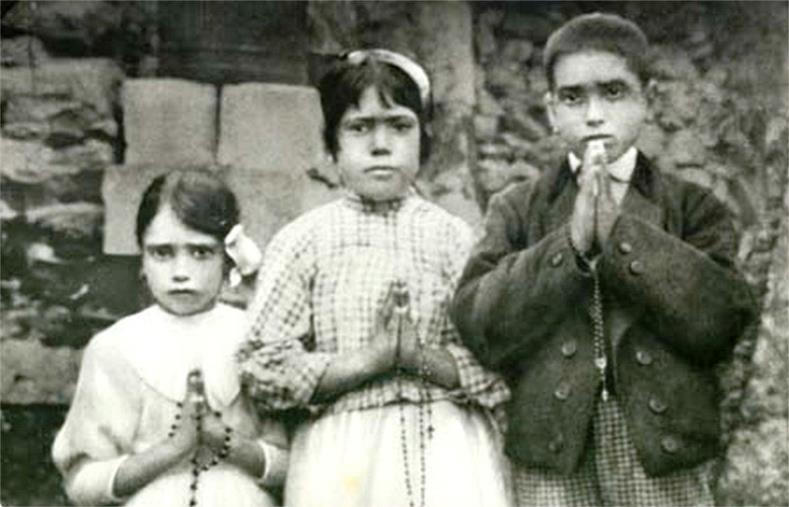 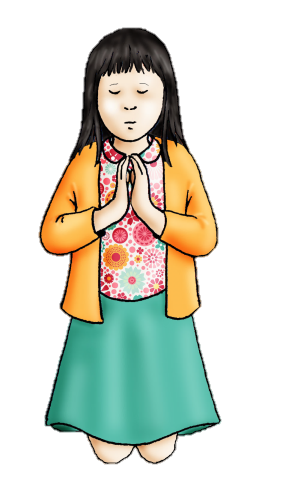 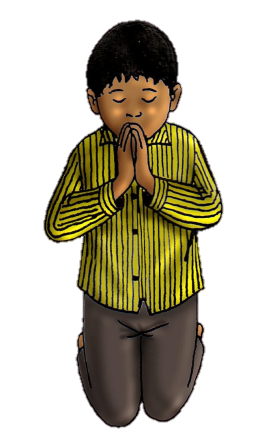 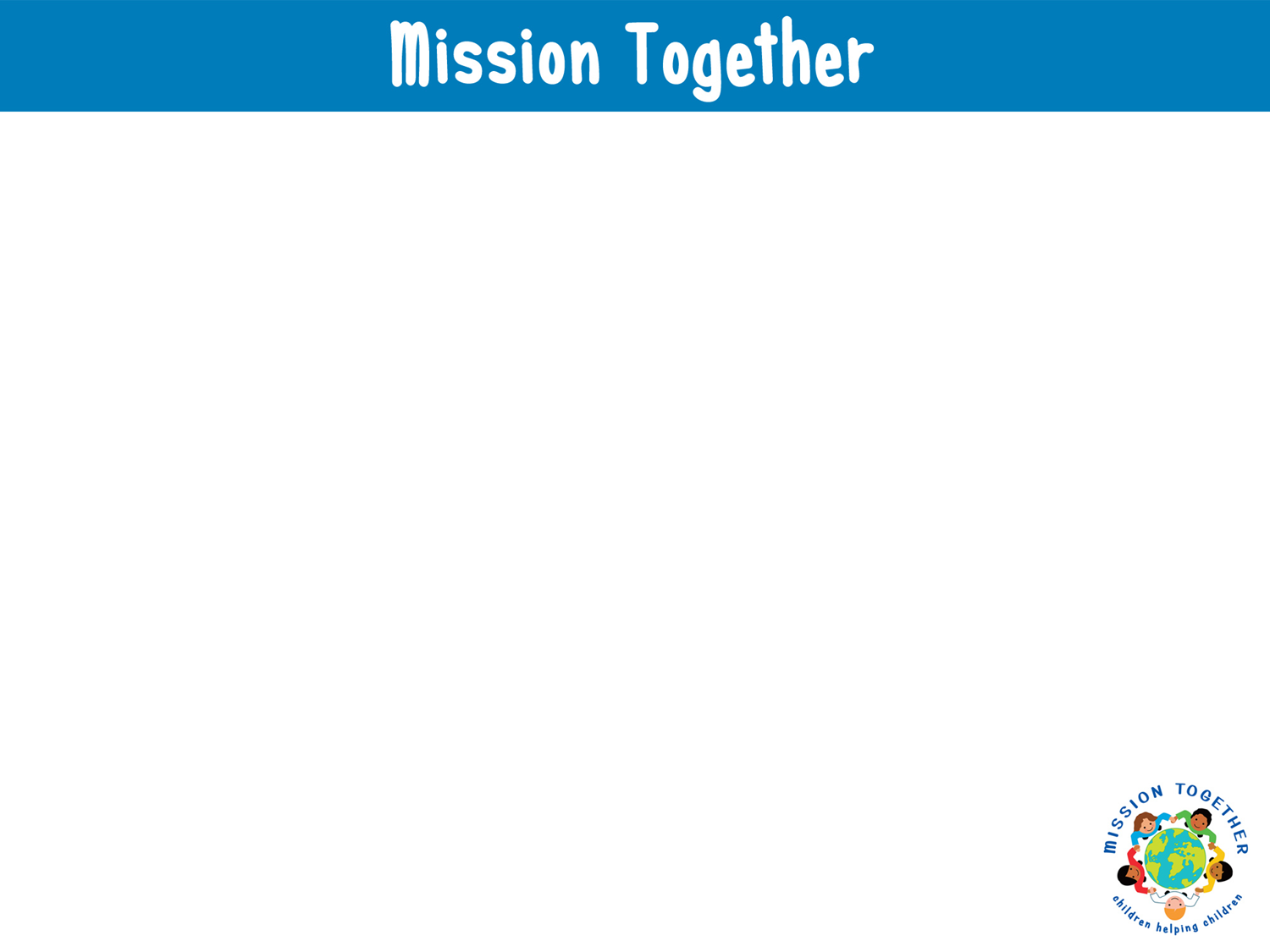 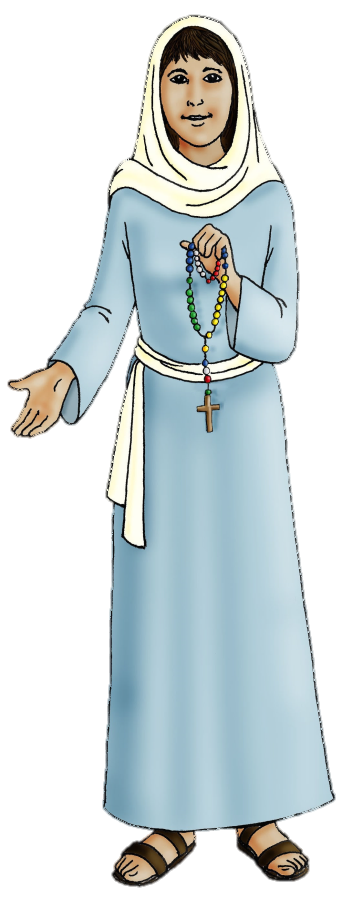 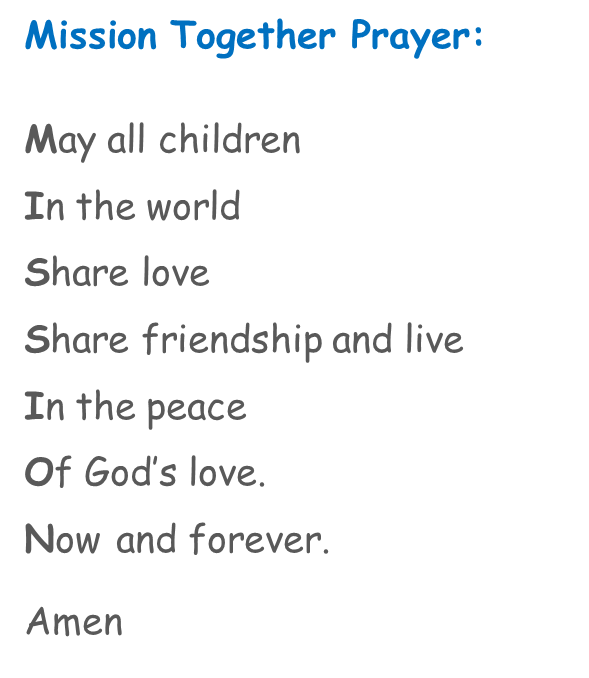 Mission Together Prayer: 

May all children 
In the world 
Share love 
Share friendship and live 
In the peace  
Of God’s love. 
Now and forever. 

Amen
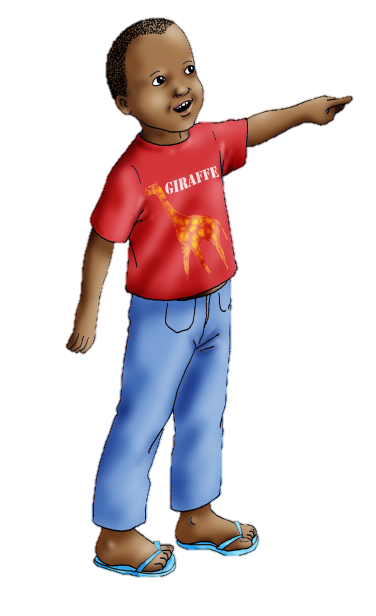 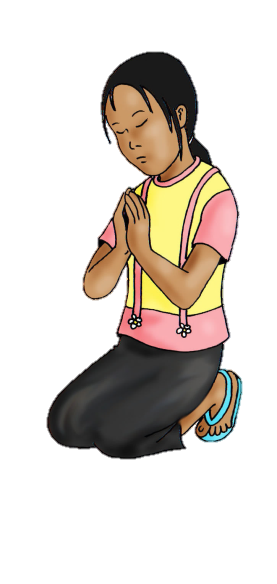